Cancer Screening & Detection
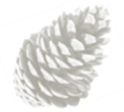 Cancer Screening & Detection
What is cancer screening?
Why is early detection important?
What are the benefits of cancer screening?
What should I ask my doctor about cancer screening?
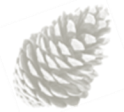 Today’s Objectives
At the end of this section, you will be able to:
EXPLAIN the importance of early detection for cancer treatment
DISCUSS the benefits of cancer screening
IDENTIFY screening methods available for specific cancers
KNOW recommended screening guidelines
ANSWER common questions about cancer screening exams and procedures 
KNOW questions to ask your doctor about cancer screening
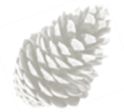 [Speaker Notes: GOALS                                         
Participants will be able to understand the importance of early cancer detection. Recommended screening exams to prevent cancer or decrease cancer risk are also discussed.

OBJECTIVES                                   
At the end of this section, each participant will be able to:
EXPLAIN the importance of early detection for cancer treatment
DISCUSS the benefits of cancer screening
IDENTIFY screening methods available for specific cancers
KNOW recommended screening guidelines
ANSWER common questions about cancer screening exams and procedures 
KNOW questions to ask your doctor about cancer screening]
Early Detection
Early detection means finding cancer in its early stage, before it has time to spread beyond the organ where it first started to grow.
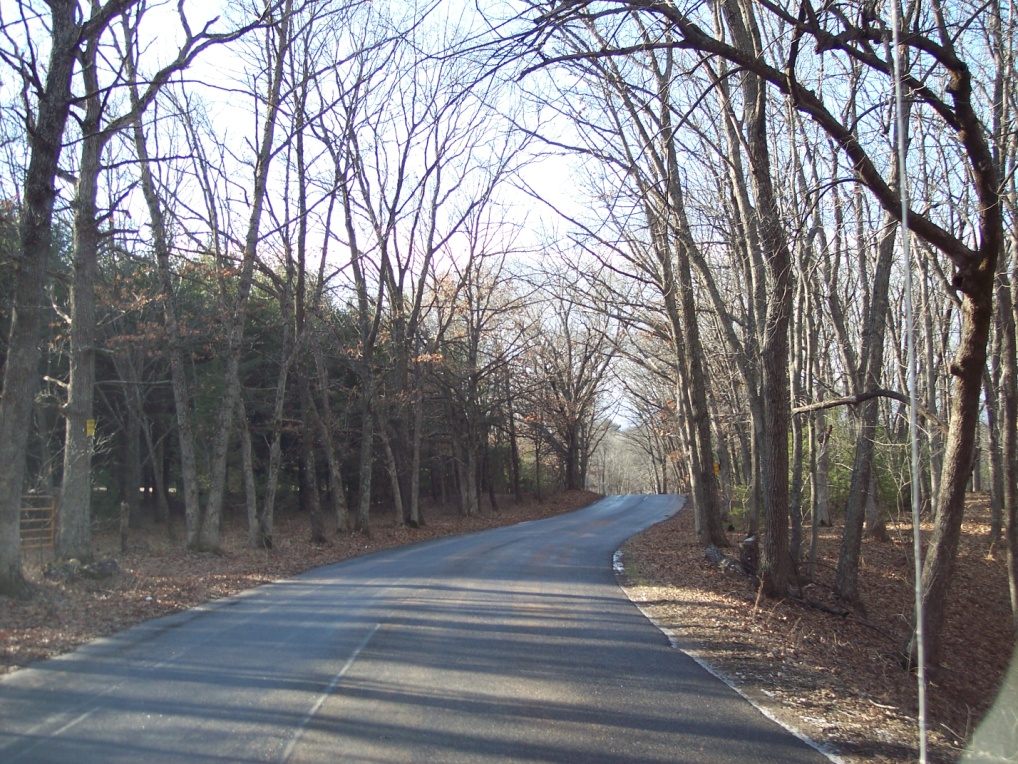 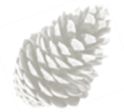 [Speaker Notes: Early detection means finding cancer in its early stage, before it has time to spread beyond the organ where it first started to grow. 
Survival rates improve when cancer is found and treated early.]
Why is early detection important?
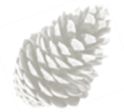 [Speaker Notes: Why is early detection important?
The goal of early detection is to find and remove or destroy cancer before it grows and spreads. This means finding the cancer before people start to have pain or other symptoms.  If found early, cancer can be treated more effectively. The person can also have a better outcome.]
What are the basics of early detection?
Do monthly self-exams.
Have recommended screening exams.
Recognize warning signs and see your health care provider.
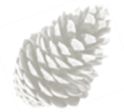 [Speaker Notes: What are the basics of early detection?
• Do monthly self-exams.
• Have recommended screening exams.
• Recognize warning signs and see your health care provider.

Currently, not every cancer can be detected at its earliest stage by a screening exam.  However, several screening exams and procedures have been developed for some of the most common cancers.  

When screening exams are done as recommended, cancer can often be found early before pain or symptoms occur. Recommendations for screening exams are based upon a person’s age, risk factors and family history.]
What are the benefits of having a screening exam?
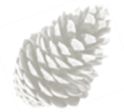 [Speaker Notes: Benefits of having a screening exam
• You are actively taking care of your health.
• You may feel a sense of relief.
• You are a positive example for your family and friends

Many screening exams are covered by insurance. If you do not have insurance, local programs and resources may be available. Low-cost and no-cost screenings may also be available. We know the larger the malignant tumor the more likely it is spread. That’s why we want to do breast self exams, mammograms, colorectal screenings, and have the men in our life have prostate exams (discuss with doctor).]
Men’s and Women’s Health
Colorectal Cancer Screening
The words ‘colorectal cancer’ mean cancer of the colon or cancer of the rectum. The colon, also called the large intestine, removes water and nutrients from partially digested food. The rectum is the lowest end of the colon. 
Skin Cancer Screening
Skin cancer is cancer that forms in the tissues of the skin.
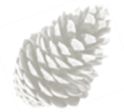 [Speaker Notes: In this session, we will colorectal cancer screening. More information is available about Skin Cancer Screening at the ruralcancernetwork.org website.]
Colorectal Cancer
The words ‘colorectal cancer’ mean cancer of the colon or cancer of the rectum. 
The colon, also called the large intestine, removes water and nutrients from partially digested food.
The rectum is the lowest end of the colon. 
The colon and rectum act as the body’s trash compactor.
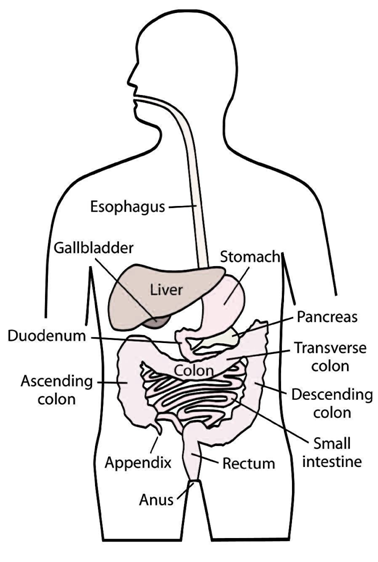 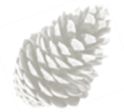 [Speaker Notes: The words ‘colorectal cancer’ mean cancer of the colon or cancer of the rectum. The colon, also called the large intestine, removes water and nutrients from partially digested food. The rectum is the lowest end of the colon.  The colon and rectum act as the body’s trash compactor.

There are NO early warning signs for colorectal cancer. However, late signs in the cancer’s development may include a change in bowel habits, change in shape of stool, blood in the stool or a constant feeling like you have to go to the bathroom.]
Women’s Health
Breast Cancer Screening
Breast cancer is cancer that forms in the breast.
Cervical Cancer Screening
Cervical cancer is cancer that forms in the cervix. The cervix is a reproductive organ that connects the uterus and vagina.
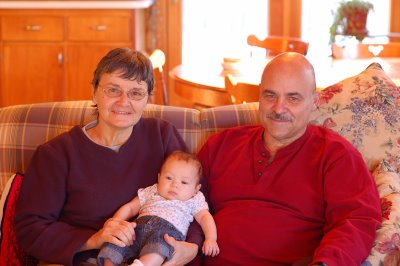 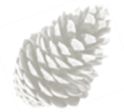 [Speaker Notes: In this section, we will discuss breast cancer and cervical cancer screening. Have your annual mammogram beginning at the age of 50 and follow your doctor’s recommendation for pap smears to detect cervical cancer.]
Breast Health
Breast cancer affects 1 in 8 women during 
		their lives.
Breast self-awareness, clinical breast exams (performed by a health care provider), and mammograms are three ways for women to find breast changes early that may be breast cancer.
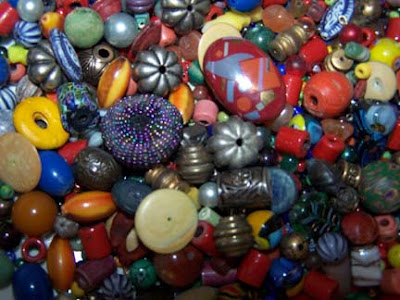 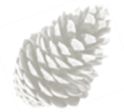 [Speaker Notes: Breast Health
Breast cancer affects 1 in 8 women during their lives, and many of us know someone — a mother, sister, friend — who has had it.

Breast self-awareness, clinical breast exams (performed by a health care provider) and mammograms are three ways for women to find breast changes early that may be breast cancer.

A woman’s risk of developing breast cancer increases with age. Over half of all women diagnosed with breast cancer are over age 50.  Just being a woman and getting older are the two biggest risk factors for developing breast cancer. Other breast cancer risk factors include:
• A first degree relative (mother, father, sister, brother or child) with breast cancer
• Personal history of breast cancer
• Having no children or giving birth after age 30
• Not breast-feeding

Late menopause (greater than 55 years of age), being overweight, eating a high fat diet, drinking alcohol and using tobacco increase a person’s risk of developing breast cancer. 

Both men and women can get breast cancer, though breast cancer in men is very rare.]
Breast Self Awareness
Self-breast exams help people become comfortable and knowledgeable in the way their breasts normally look and feel. 
If a woman does regular breast exams she will become more comfortable and confident with her skills to see or feel changes in her breast tissue early.
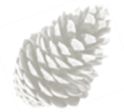 [Speaker Notes: Breast Self Awareness
Self-breast exams help people become comfortable and knowledgeable in the way their breasts normally look and feel. 

If a woman does regular breast exams she will become more comfortable and confident with her skills to see or feel changes in her breast tissue early. 

Women over age 20 should talk with their health care provider about the benefits and limitations of self-breast exams. 

Information on how to perform a Self-Breast Exam can be found on page 21.]
Clinical Breast Exam (CBE)
A clinical breast exam is done by a trained health care provider.  
The health care provider looks at and feels the breast tissue for any changes.
Women over 40 should have a CBE every year or two.  Women in their 20s and 30s should have a CBE as part of their periodic health exam.
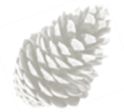 [Speaker Notes: Clinical Breast Exam (CBE)
A clinical breast exam is done by a trained health care provider.  The health care provider looks at and feels the breast tissue for any changes or abnormalities. 

When: Women over 40 should have a CBE every year or two.  Women in their 20s and 30s should have a CBE as part of their periodic health exam every three years.]
Mammograms
A mammogram is an x-ray picture of the breast.
Mammograms are considered the best test for breast cancer screening
A mammogram can find breast cancer early when it is most treatable, before there are symptoms such as a lump
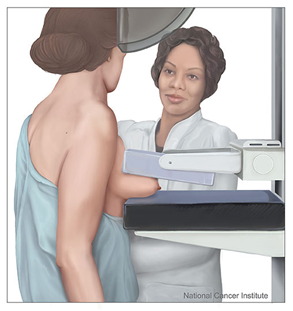 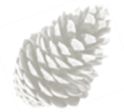 [Speaker Notes: A mammogram is an x-ray of the breast.  A mammogram is considered the best test for breast cancer screening.  A mammogram can find breast cancer early when it is most treatable, before there are symptoms such as a lump. 

Two x-rays are taken of each breast: one is top to bottom, and the other is side to side.  More views may be needed if the person’s breasts are large or if the mammogram is being done to check a suspicious lump. 

The mammogram is done by a radiology technician, who is trained and licensed to do mammograms. 

Many local hospitals do not require a referral from your primary care provider for a mammogram. Call and schedule your appointment today!]
Mammograms
The American Cancer Society recommends women have a mammogram every year beginning at age 40. 
If a woman’s mother, father, brother, sister or grandmother was diagnosed with breast cancer, the woman may need to begin having screening exams earlier. The earlier exams should begin 10 years before the age the relative was diagnosed.

Even if a woman has yearly mammograms, she is still encouraged to do monthly, breast self-exams and have regular clinical breast exams.
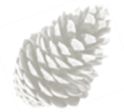 [Speaker Notes: When: The American Cancer Society recommends women have a mammogram every year beginning at age 40. 

If a woman’s mother, father, brother, sister or grandmother was diagnosed with breast cancer, the woman may need to begin having screening exams earlier. 

These exams should begin 10 years before the age the relative was diagnosed.  For example:
• If the woman’s mother was diagnosed with breast cancer at age 40, the woman may need to begin screening at age 30.  
• If the family member was diagnosed at age 60, the woman still needs to begin having a screening mammogram at age 40.

Common Questions about Mammograms can be found on page 24.

Questions to Ask your Doctor about Breast Cancer Screening can be found on page 25.

Information about mammograms and insurance is available on page 26. 

Information about breast cancer screening for those who don’t have insurance is available on page 27.]
Thank you!!
Please access the www.ruralcancernetwork.org website for more information and resources.
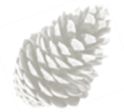 [Speaker Notes: In this session we have talked about the importance of Early Detection with cancer, including having regular screening exams as recommended by your doctor.]